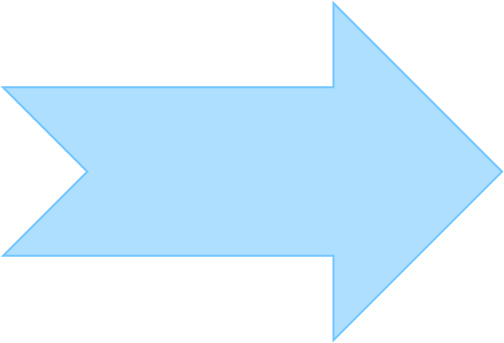 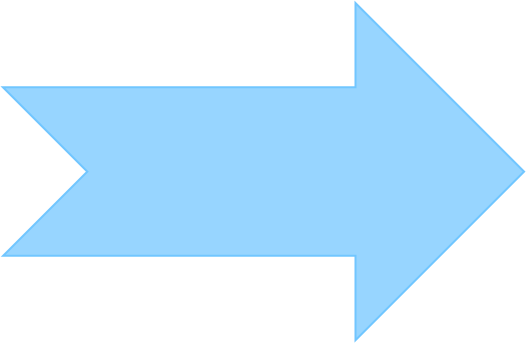 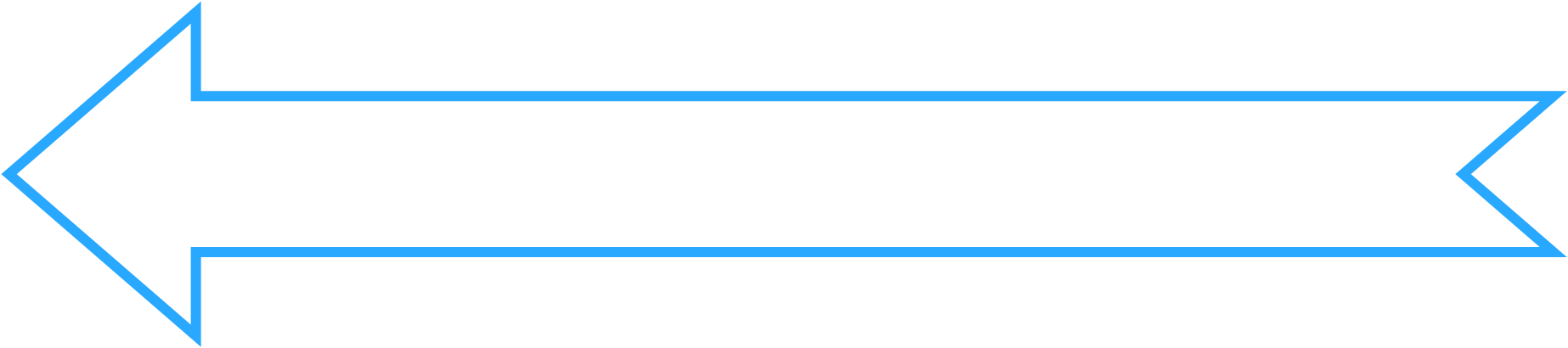 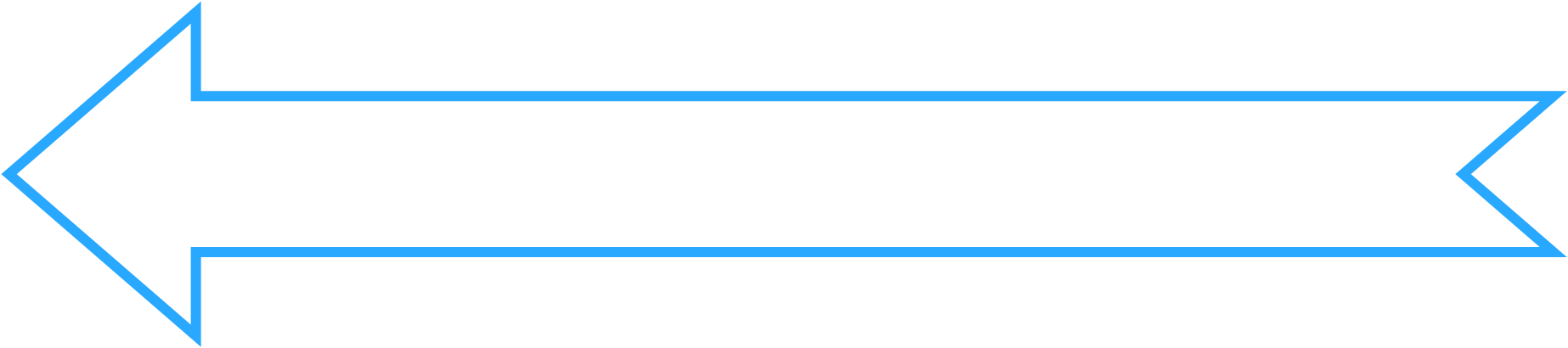 Bài
19
Nói và nghe
CẢM ƠN ANH HÀ MÃ
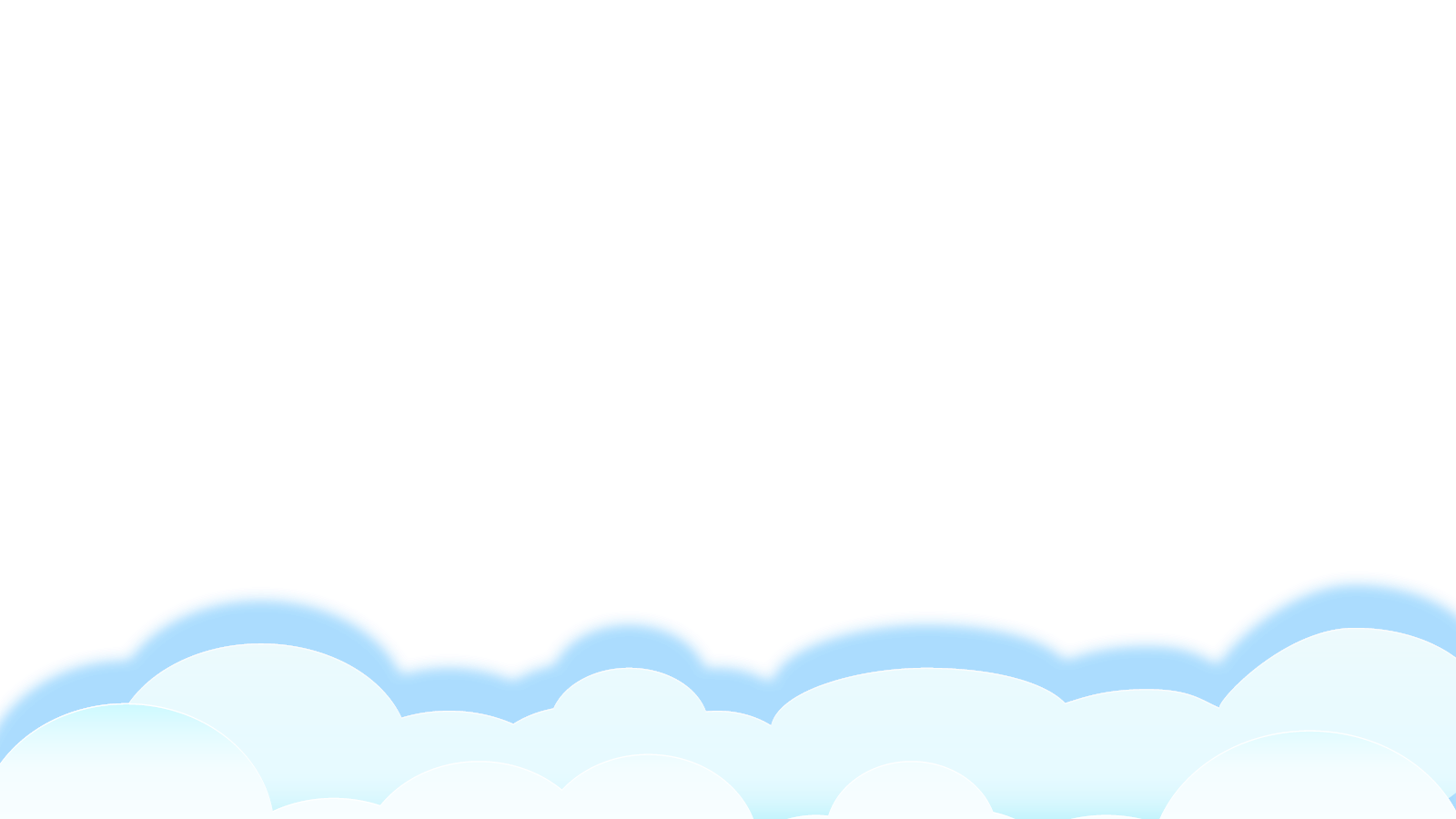 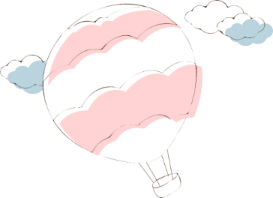 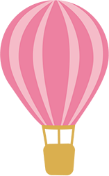 Yêu cầu cần đạt
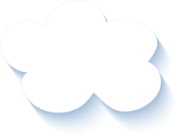 Nhận biết được các nhân vật và sự việc trong câu chuyện Cảm ơn anh hà mã qua tranh minh họa.
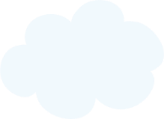 - Kể lại được từng đoạn của câu chuyện dựa vào tranh và 

câu hỏi gợi ý dưới tranh.
- Hiểu được ý nghĩa của câu chuyện.
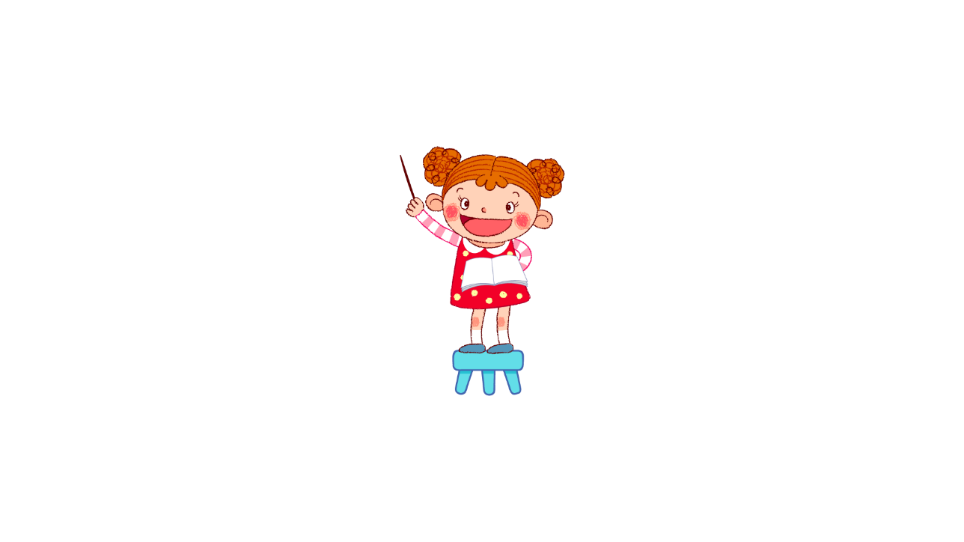 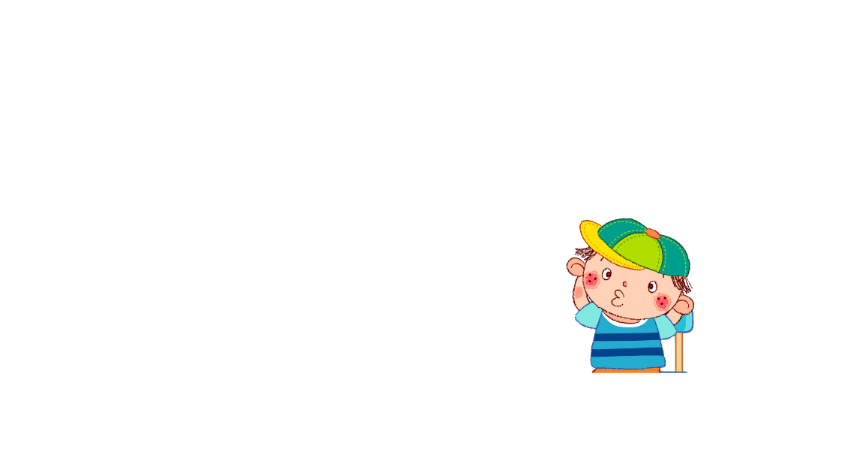 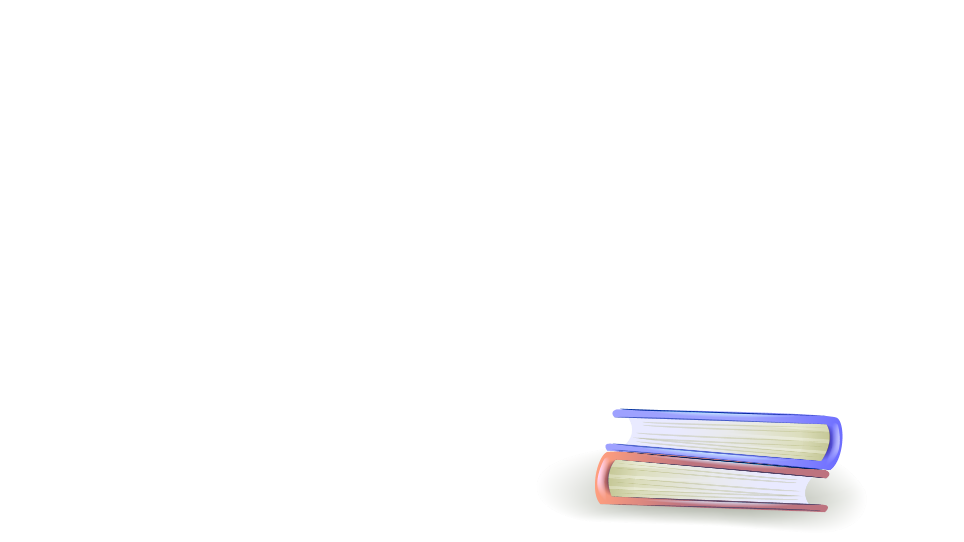 Cảm ơn anh hà mã
1. Dựa vào tranh và câu hỏi gợi ý, nói về sự việc trong từng tranh.
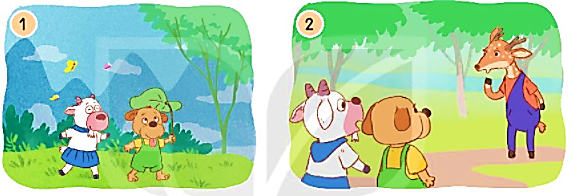 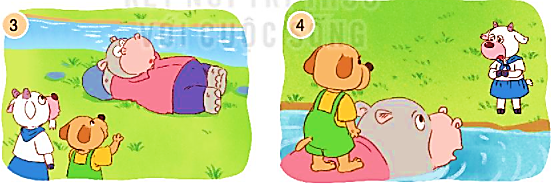 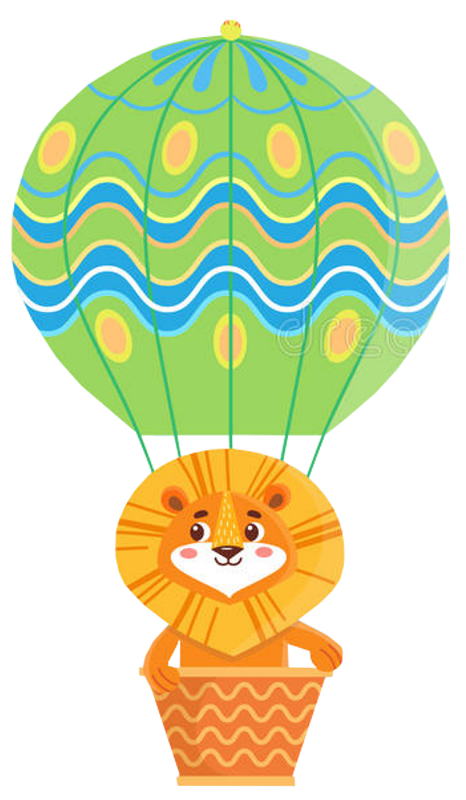 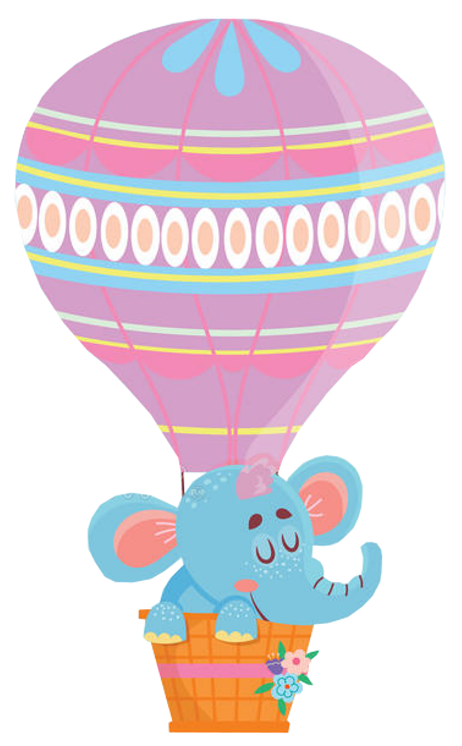 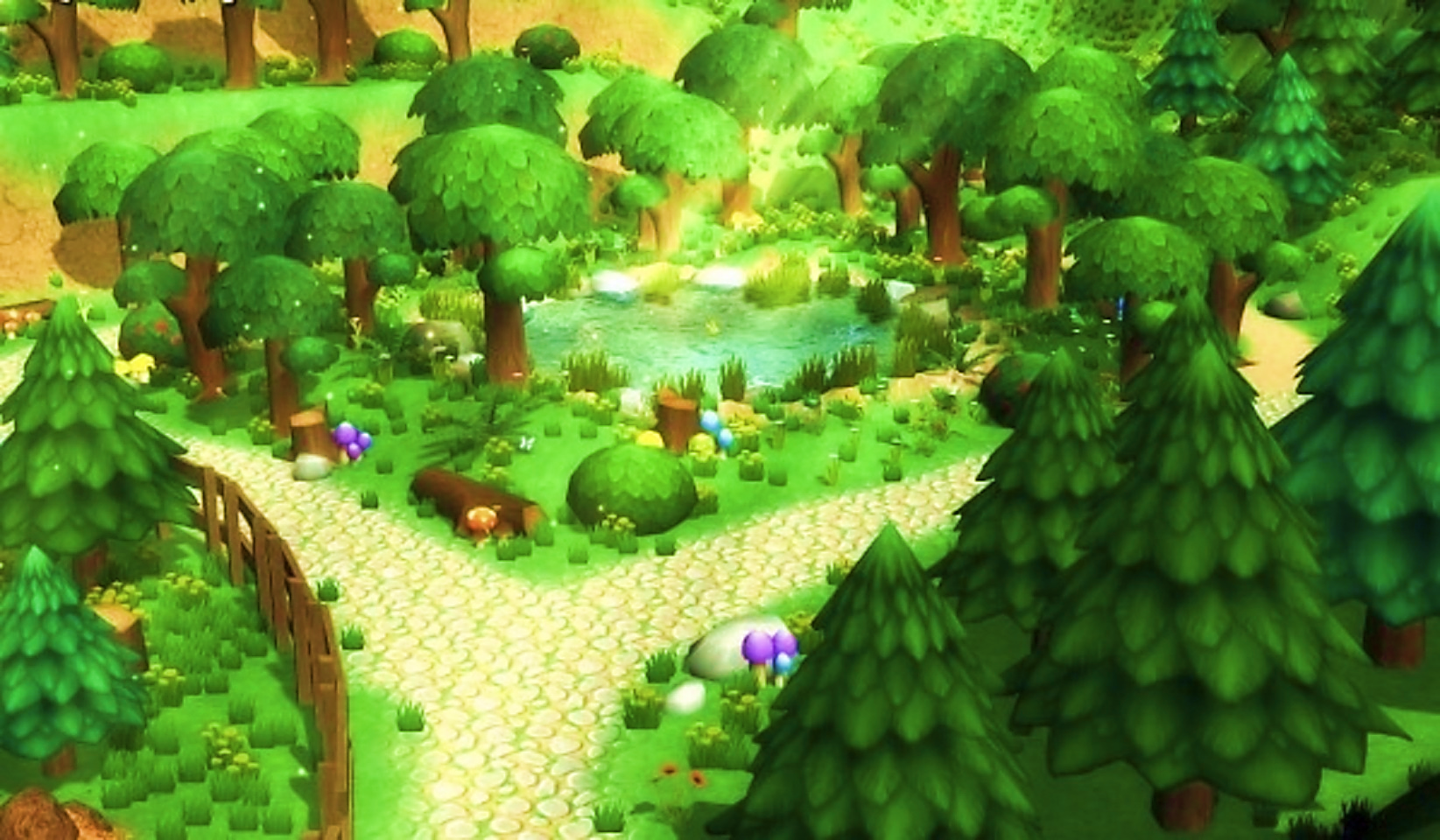 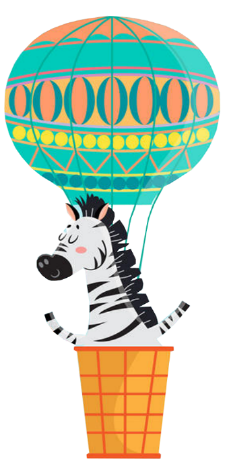 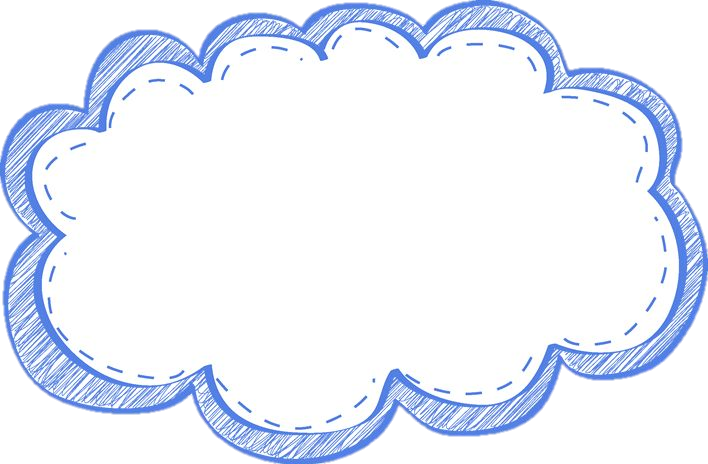 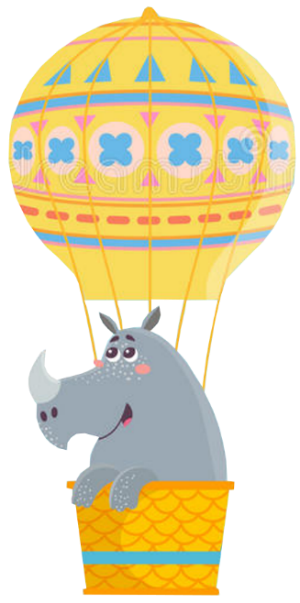 BAY LÊN NÀO
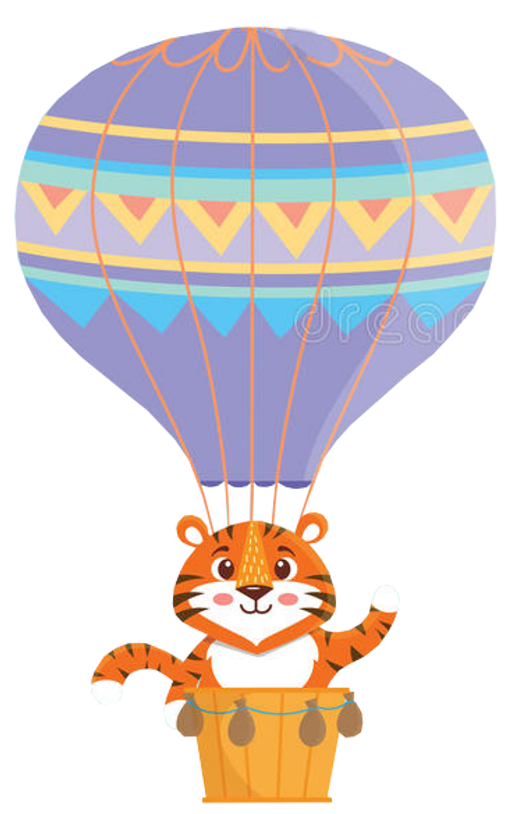 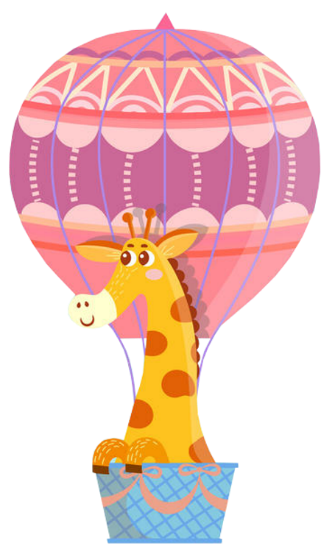 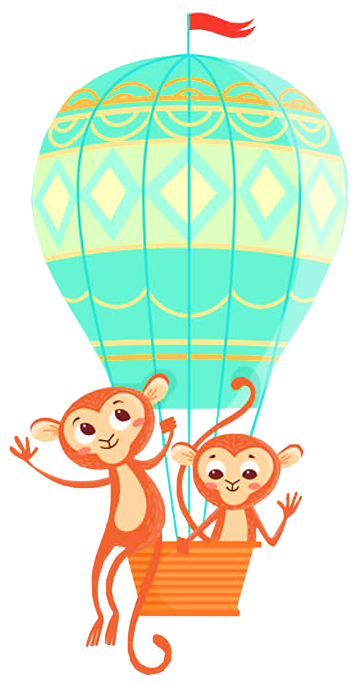 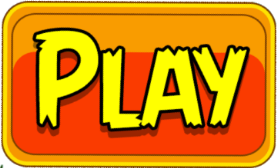 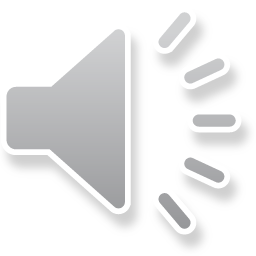 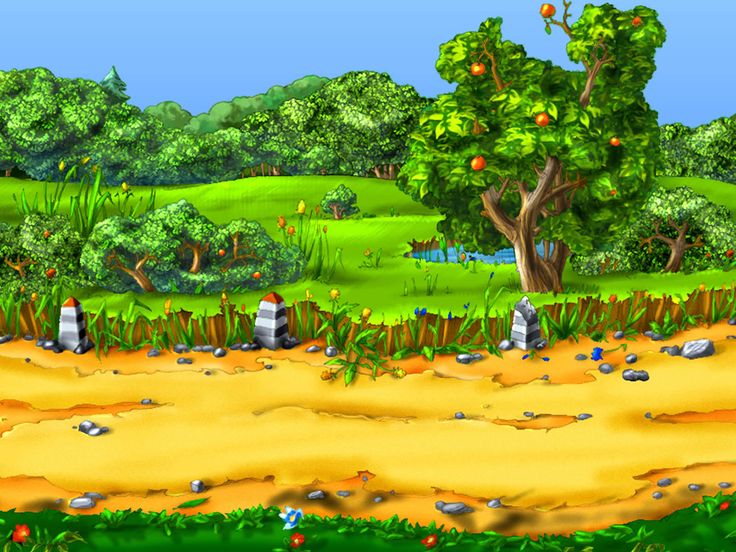 Khám phá
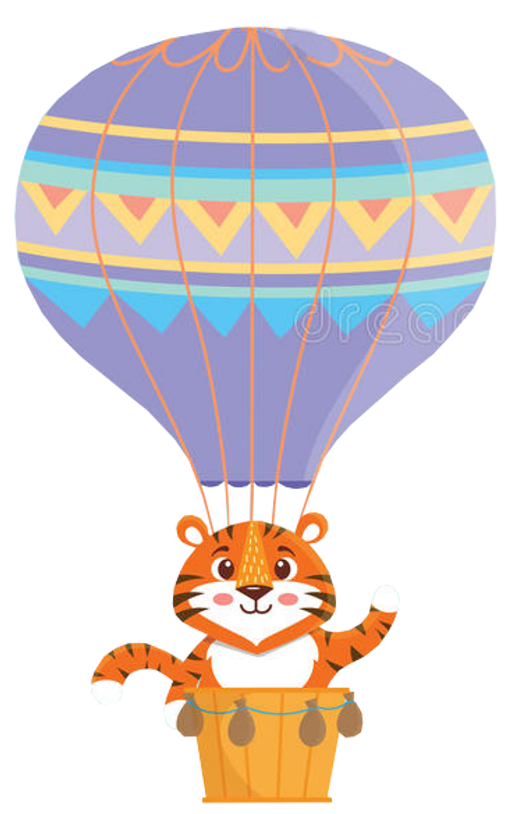 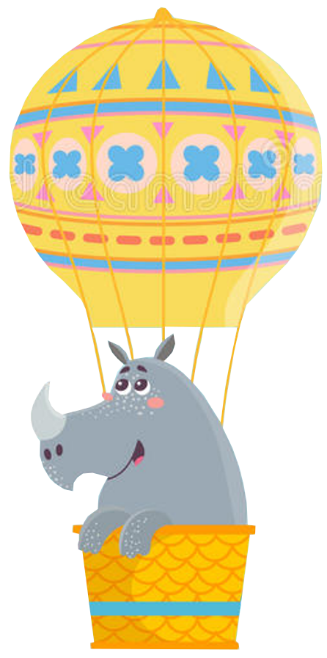 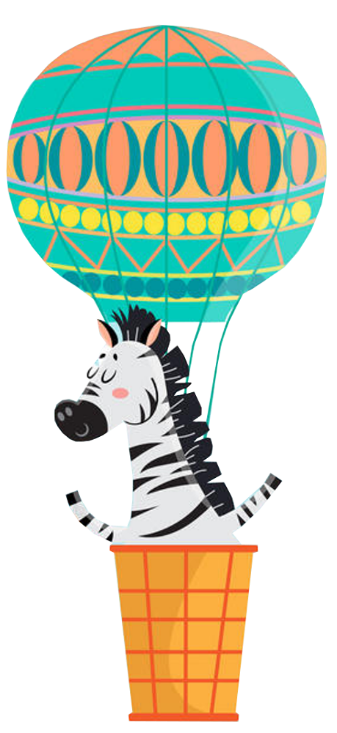 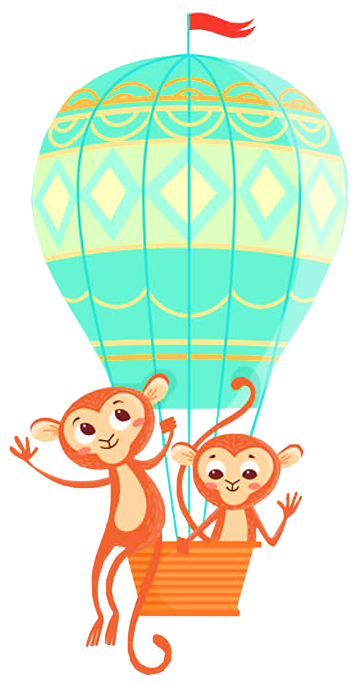 Hổ
Tê giác
Khỉ
Ngựa vằn
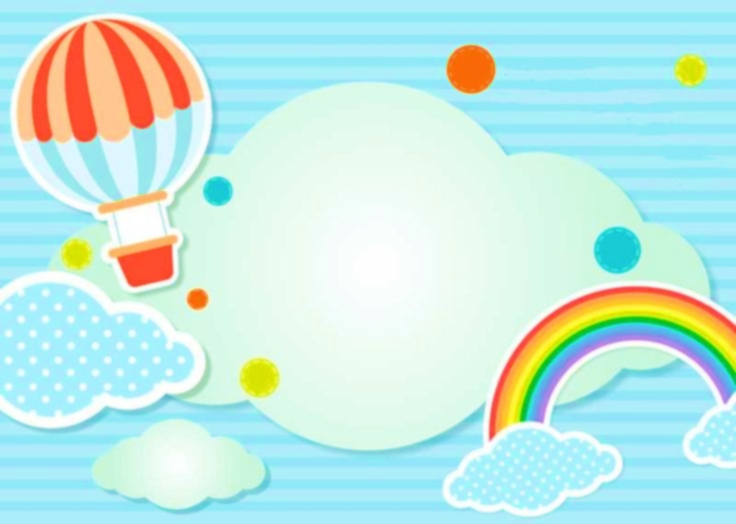 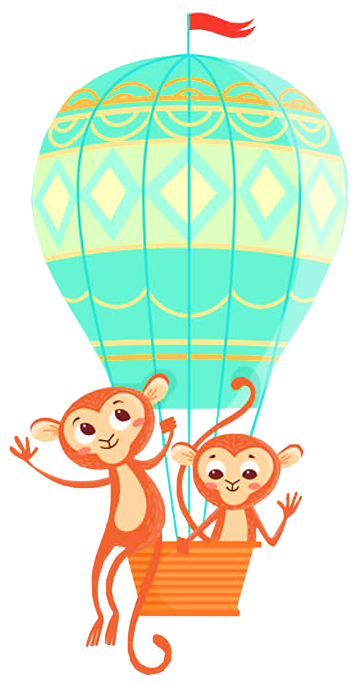 Dê và cún gặp chuyện gì
khi vào rừng?
Dê và cún vào rừng chơi, khi quay về thì bị lạc đường.
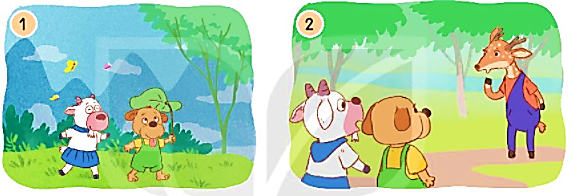 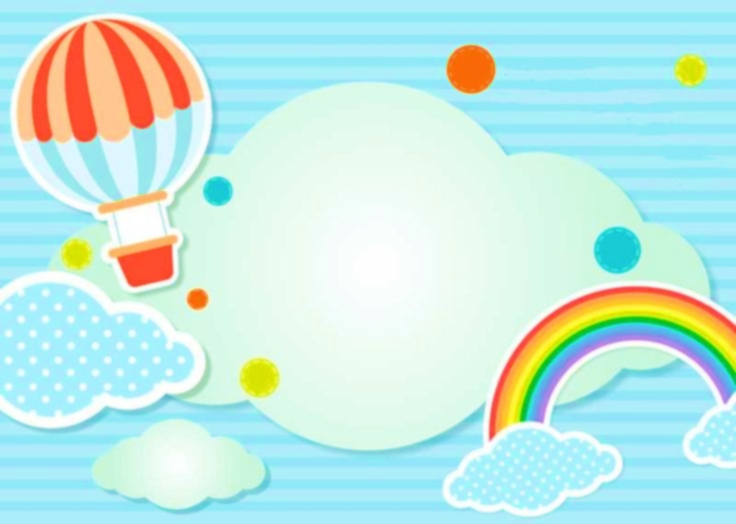 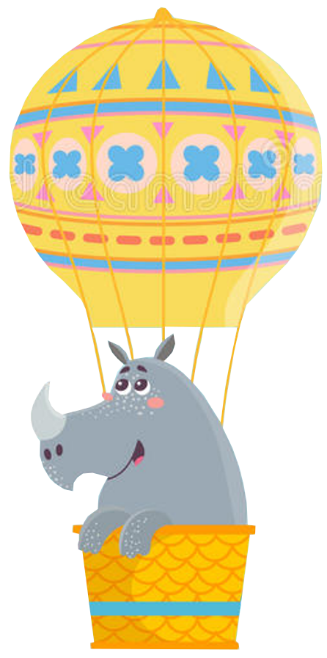 Dê đã nói gì khi gặp cô hươu?
Dê nói:
-  Cô kia, về làng đi lối nào?
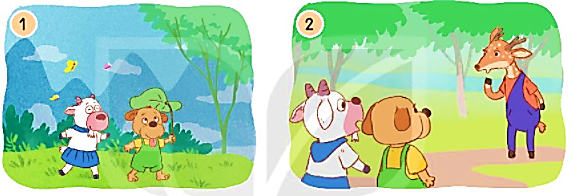 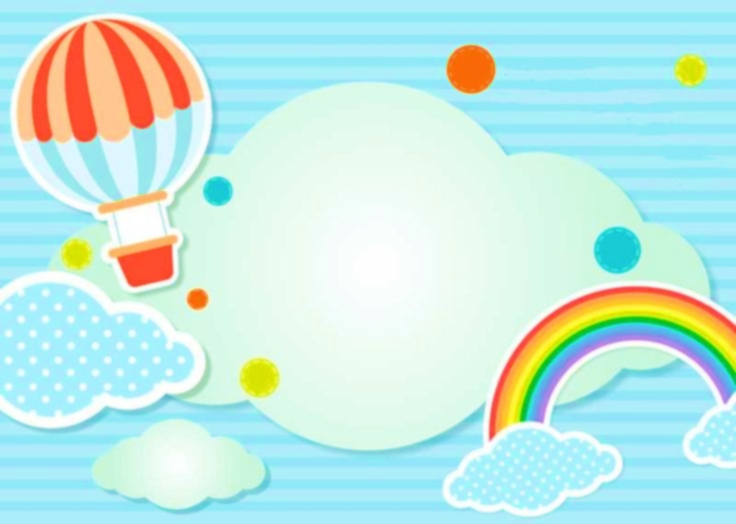 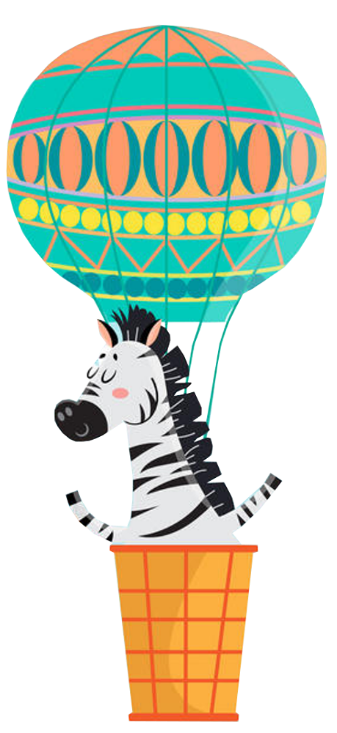 Vì sao dê làm anh hà mã phật ý?
Dê làm anh hà mã phật ý vì đã hỏi không lịch sự.
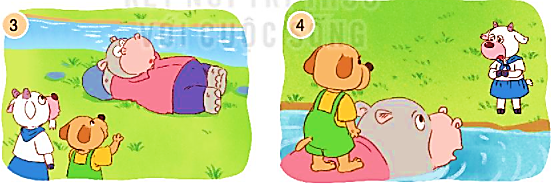 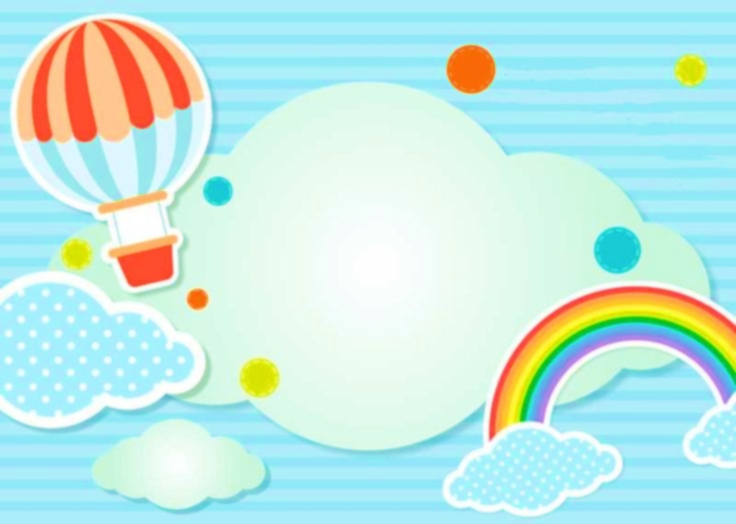 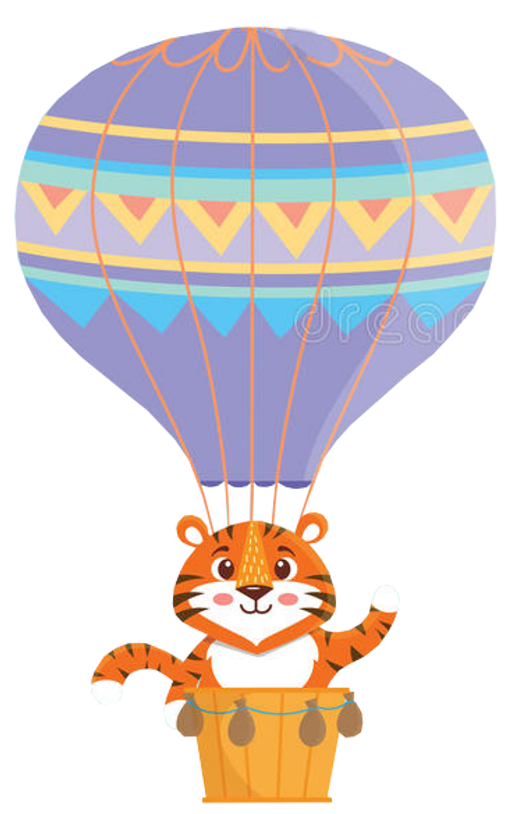 Cún đã làm gì khiến anh hà mã vui vẻ giúp đỡ?
Cún đã hỏi anh hà mã rất lịch sự: “Chào anh hà mã, anh giúp bọn em qua sông được không ạ?”
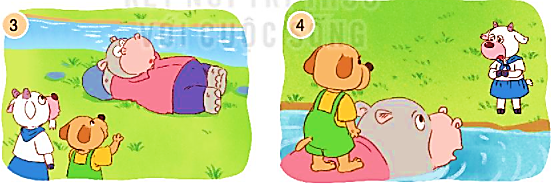 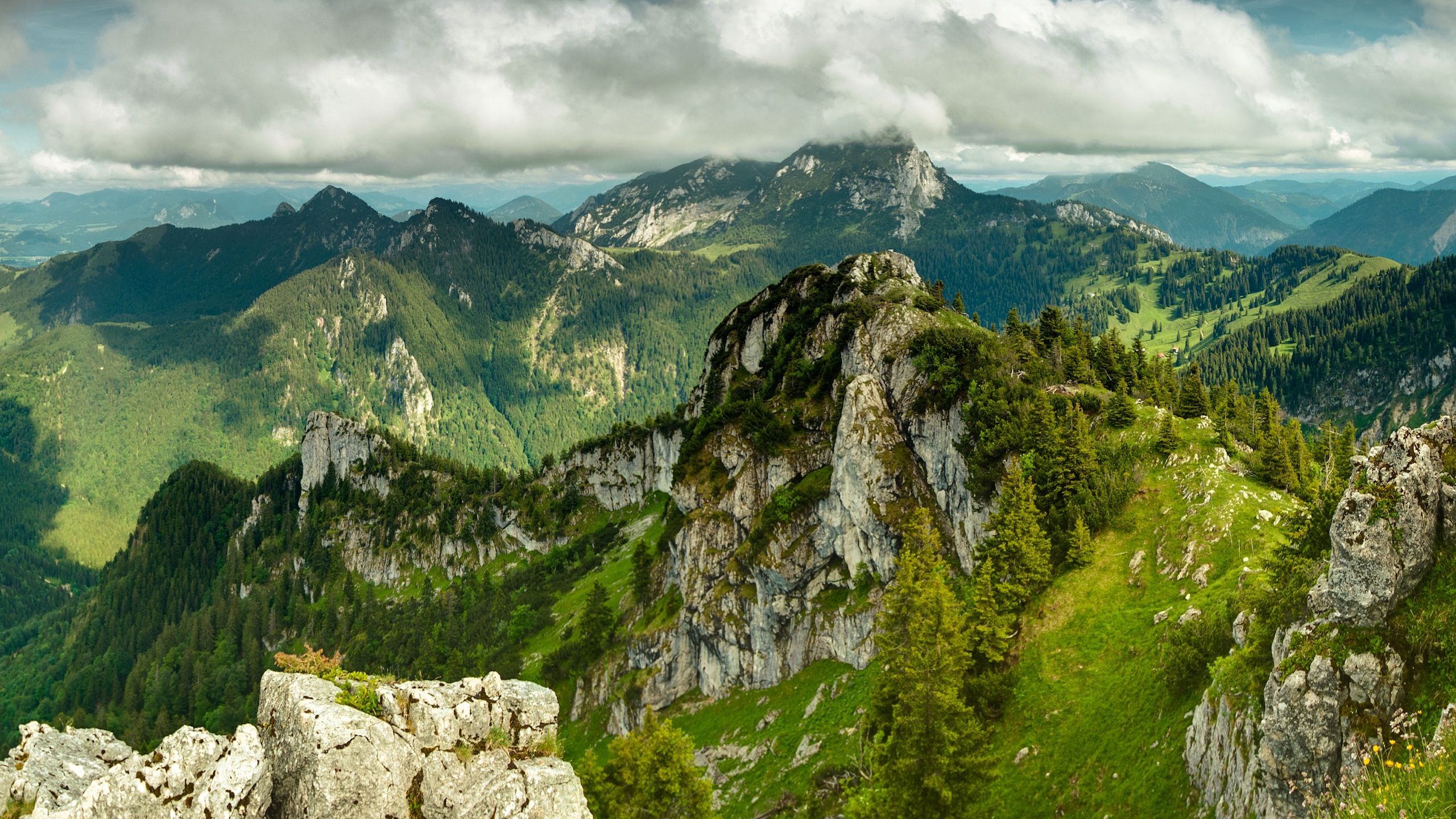 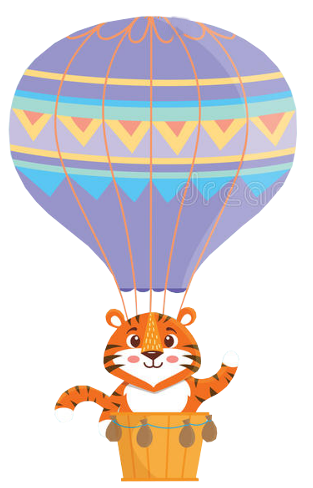 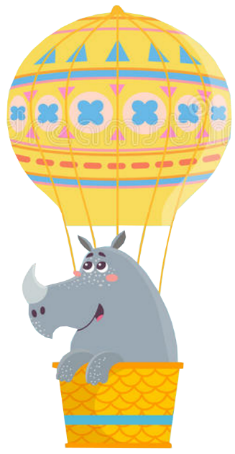 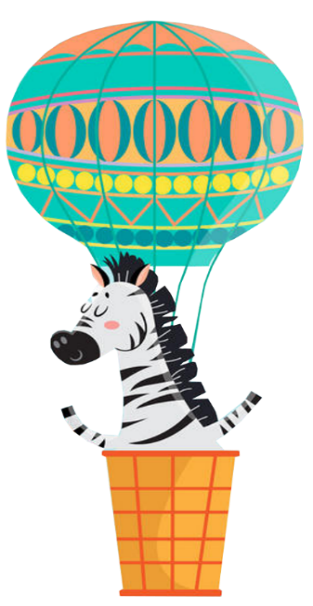 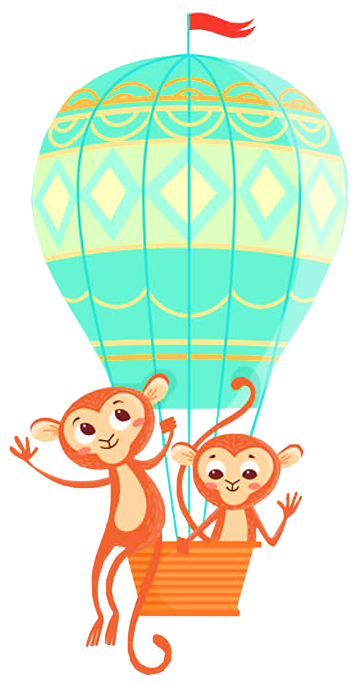 2. Kể lại từng đoạn theo tranh
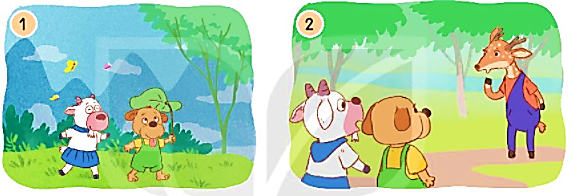 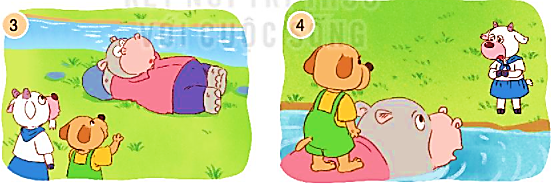 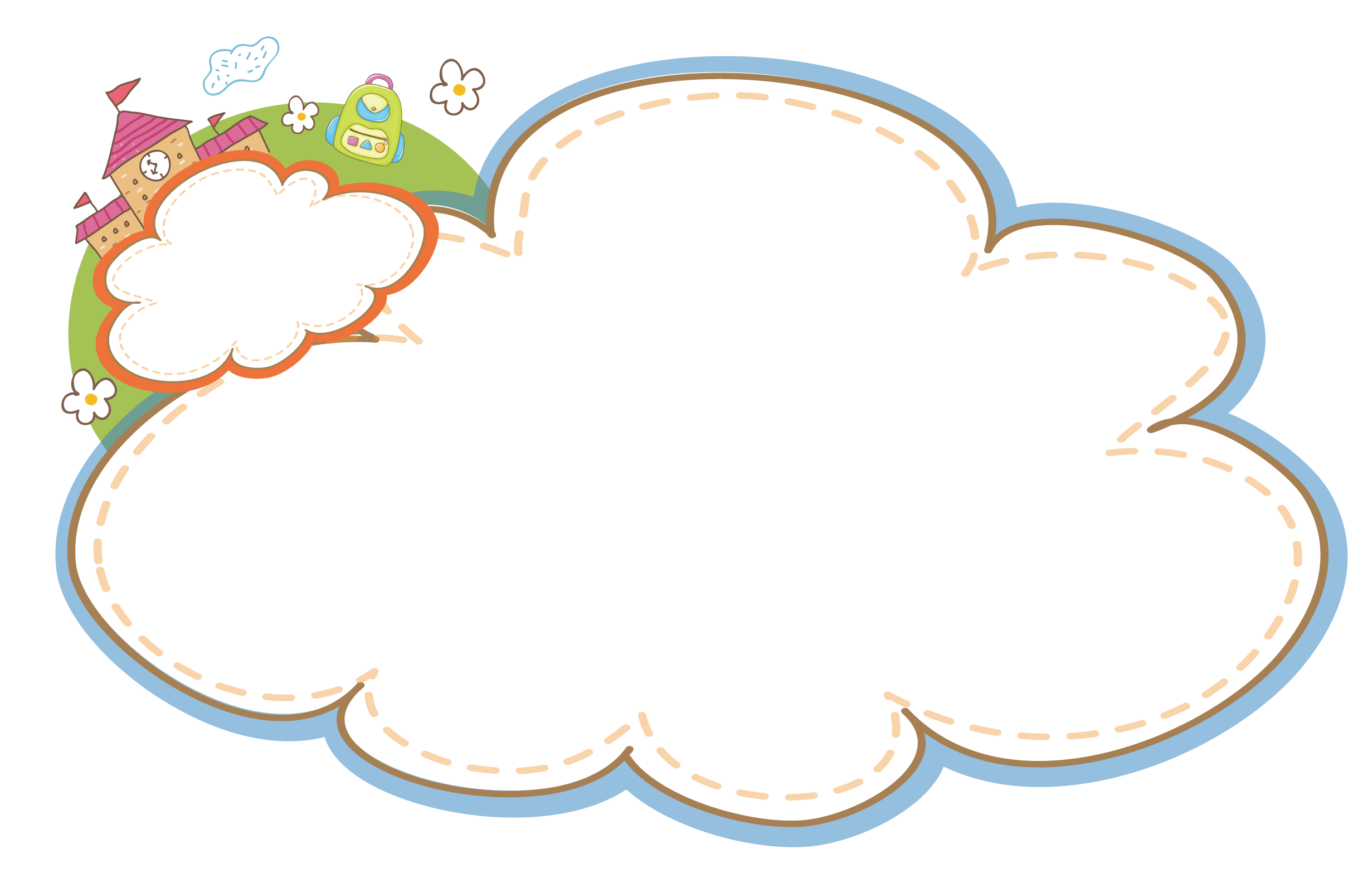 Kể lại chuyện theo tranh
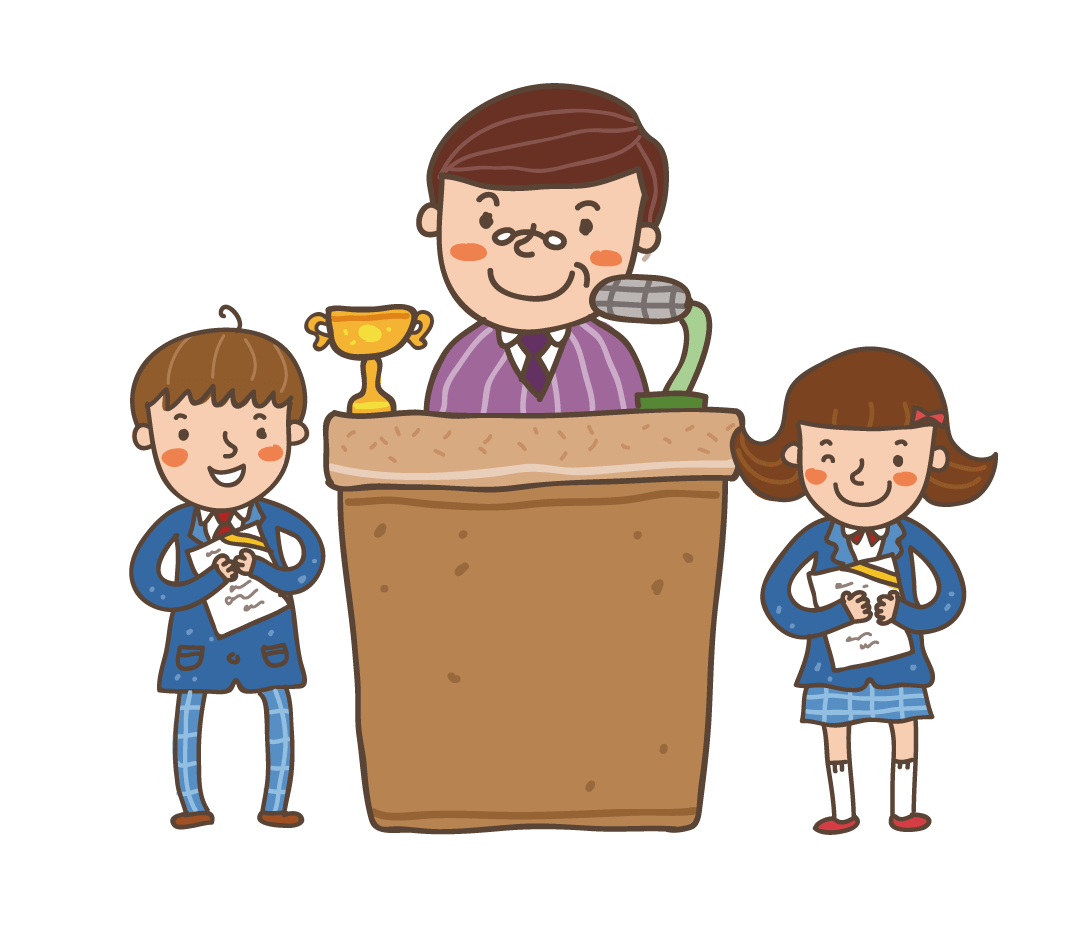 Tiêu chí đánh giá:
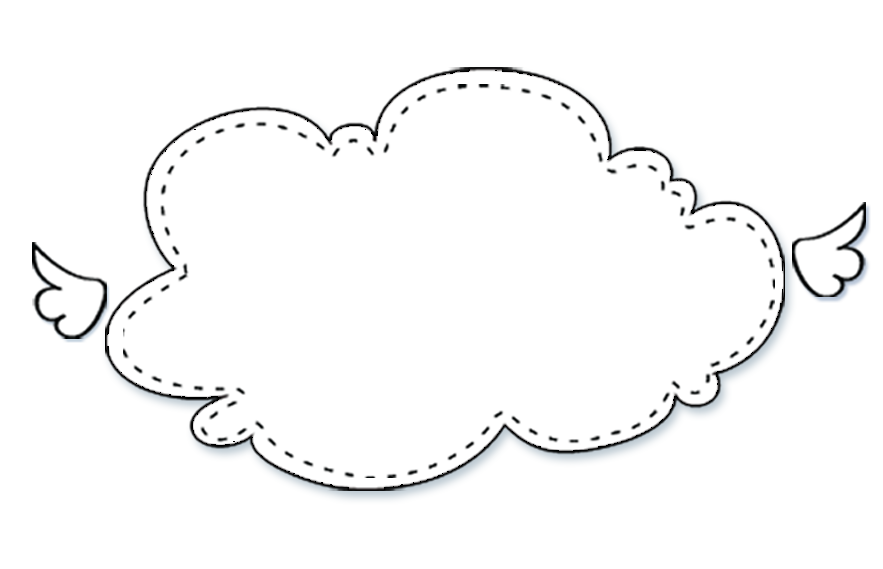 Kể đúng nội dung 
câu chuyện.
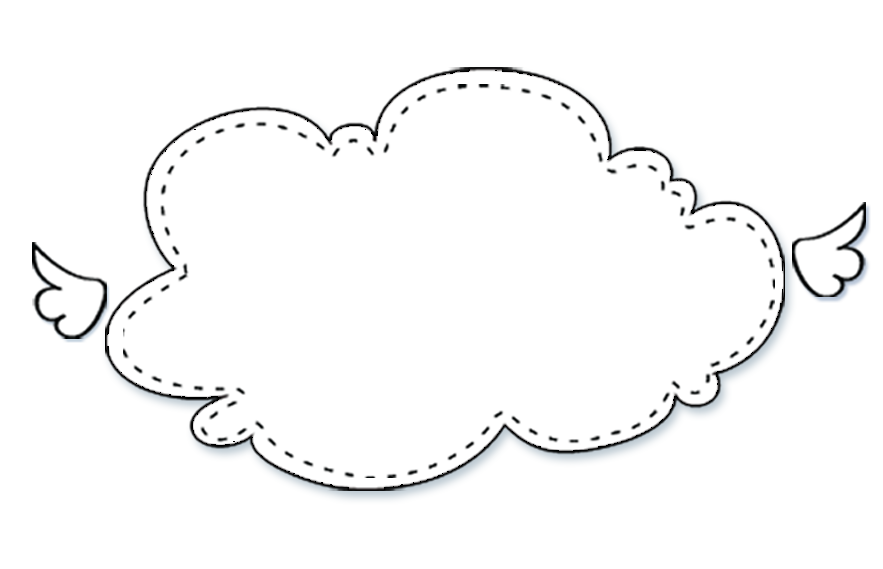 Kể tự tin, biết kết hợp cử chỉ, điệu bộ.
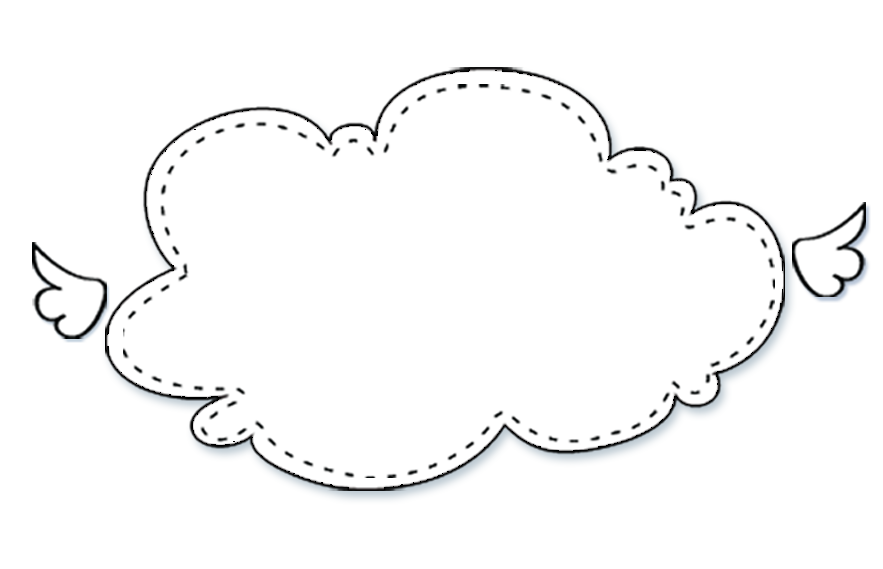 Thể hiện được giọng kể phù hợp, phân biệt được giọng đọc của nhân vật.
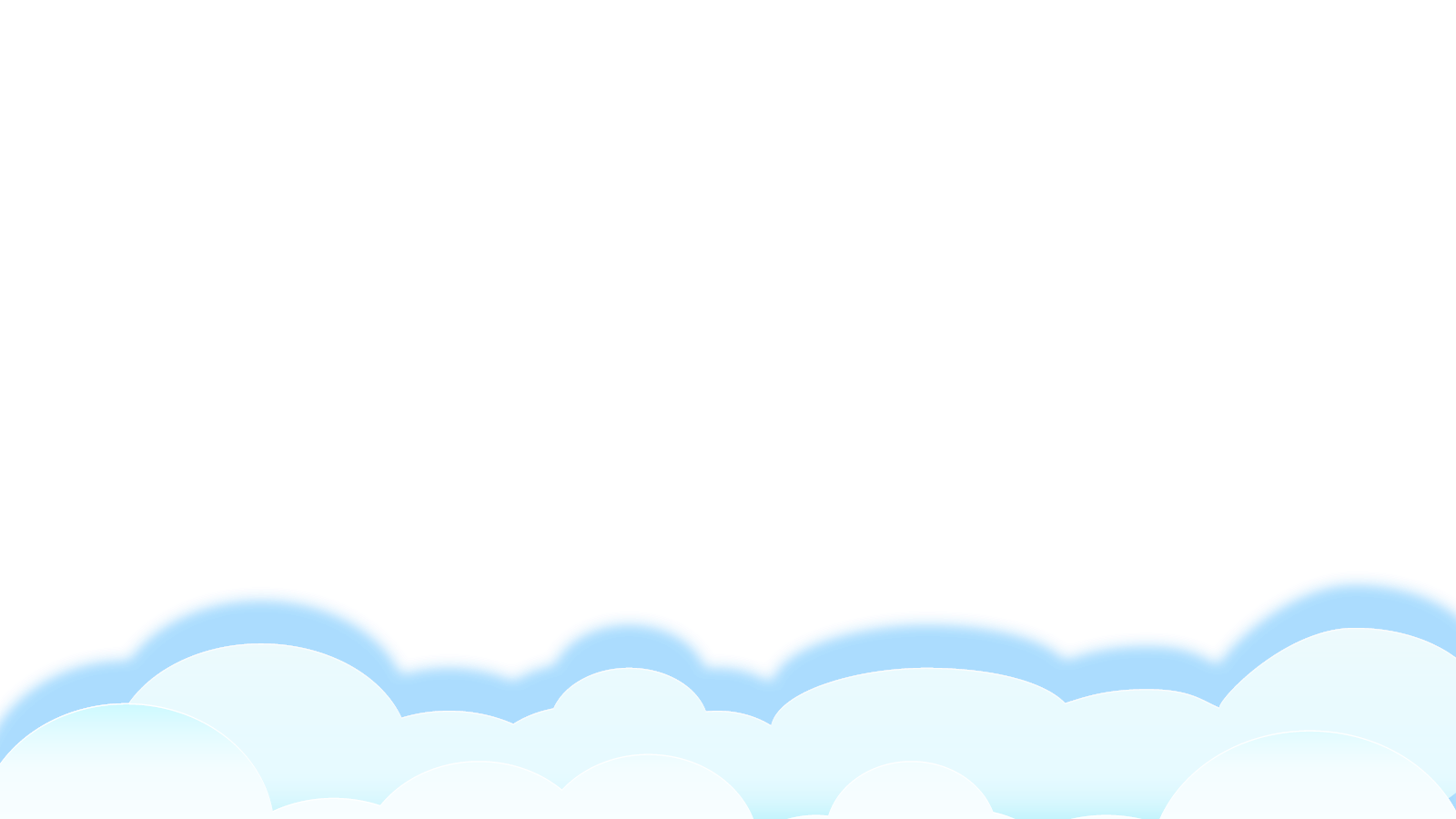 Qua câu chuyện em học được điều gì?
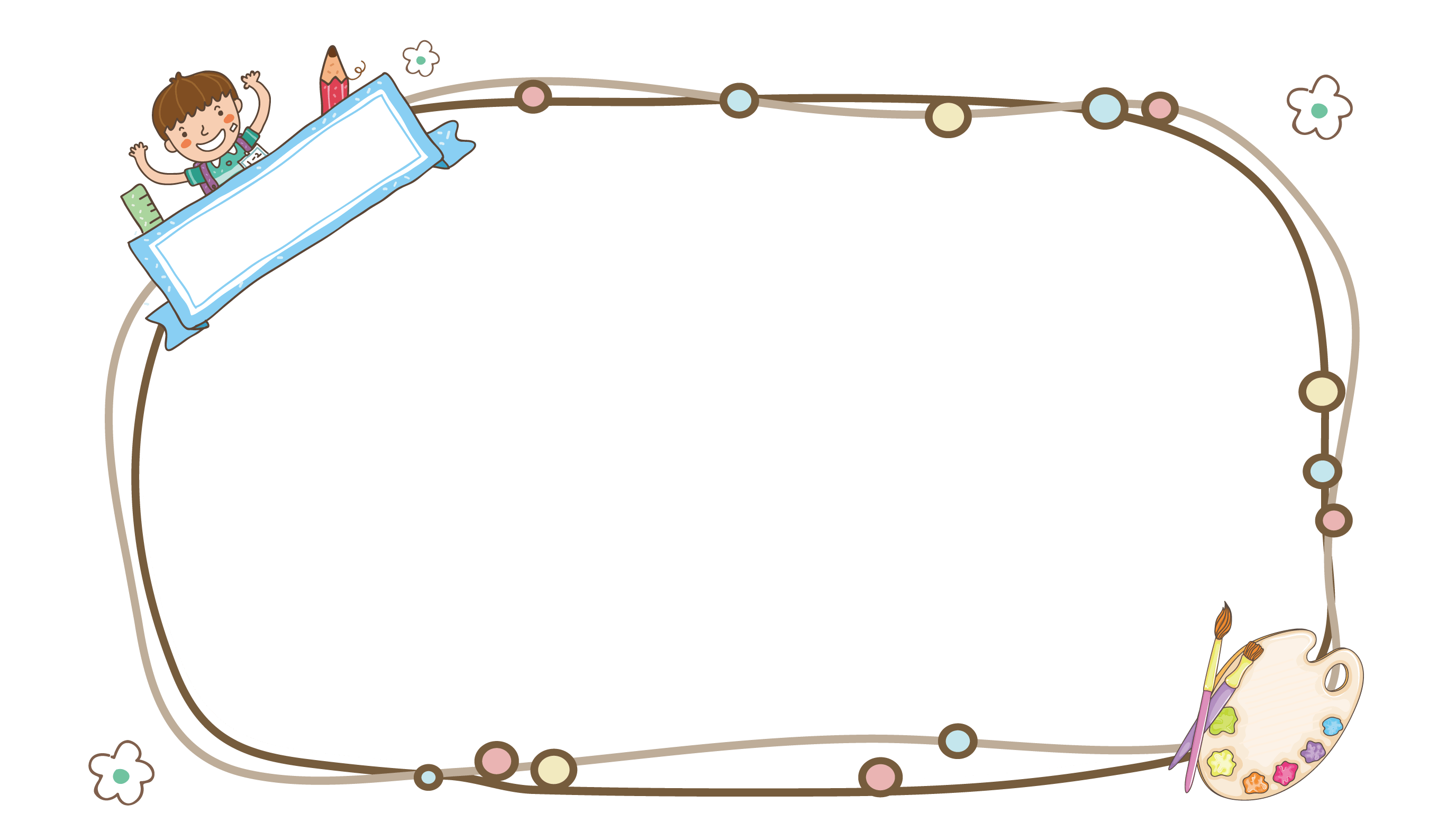 Khi muốn nhờ người khác làm việc gì đó giúp mình, phải nói một cách lịch sự, lễ phép. Khi được người khác giúp đỡ, phải cảm ơn một cách lịch sự.
[Speaker Notes: Bài giảng thiết kế bởi: Hương Thảo - tranthao121006@gmail.com]
VẬN DỤNG
Cùng người thân trao đổi về cách chào hỏi thể hiện sự thân thiện hoặc lịch sự.
G:
- HS tích cực cùng gia đình trao đổi về cách chào hỏi lịch sự.
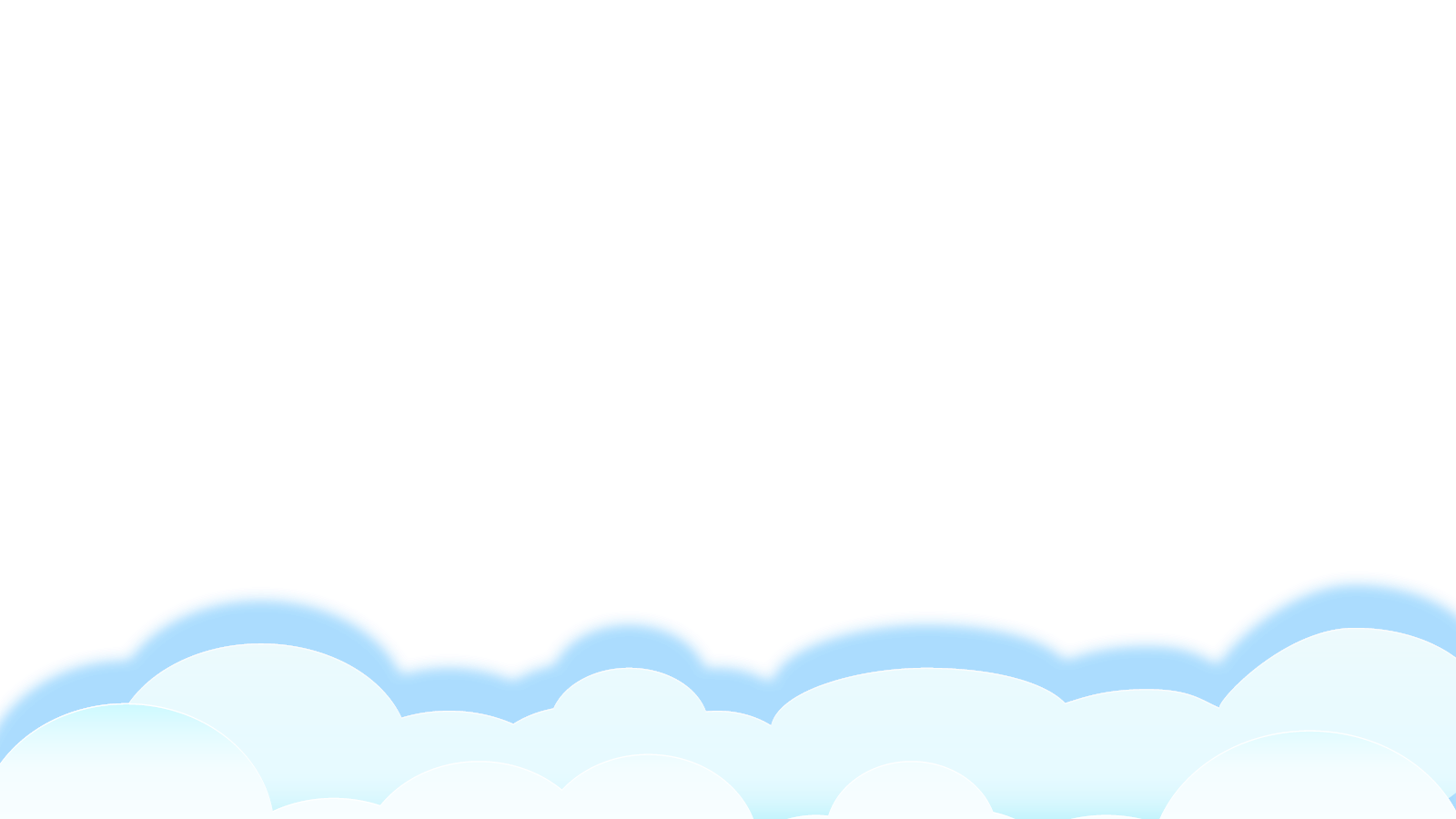 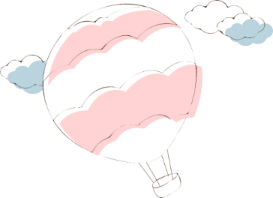 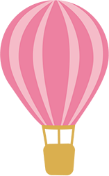 Yêu cầu cần đạt
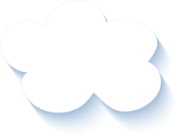 Nhận biết được các nhân vật và sự việc trong câu chuyện Cảm ơn anh hà mã qua tranh minh họa.
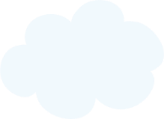 - Kể lại được từng đoạn của câu chuyện dựa vào tranh và 

câu hỏi gợi ý dưới tranh.
- Hiểu được ý nghĩa của câu chuyện.
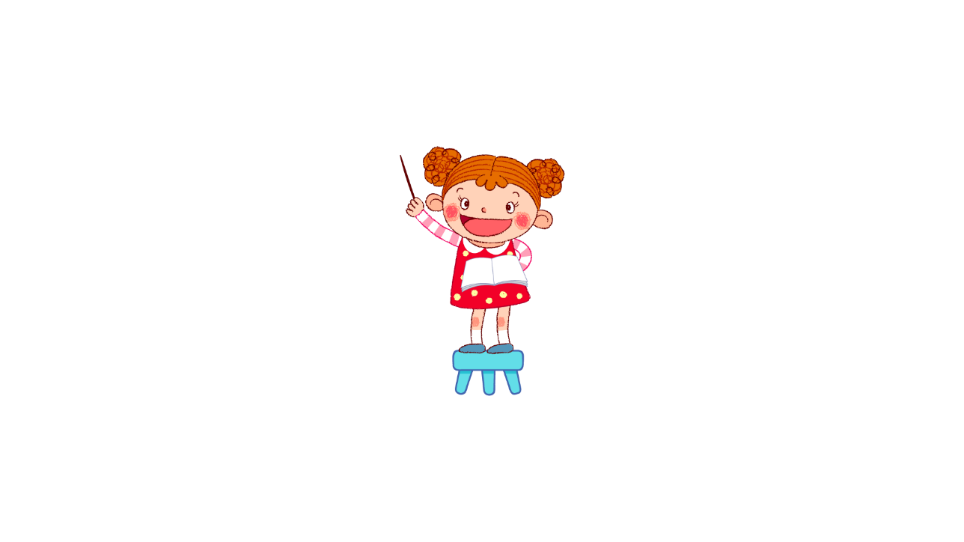 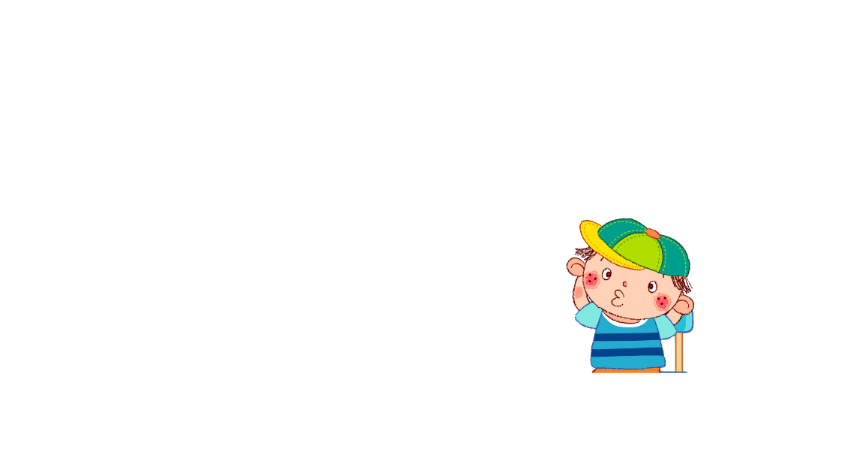 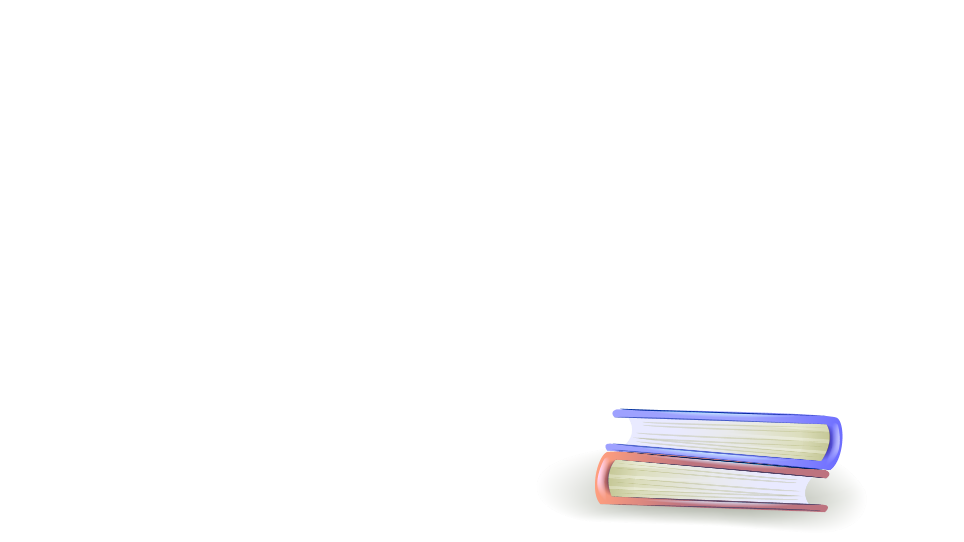 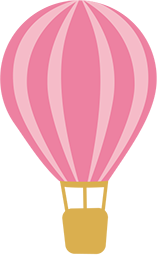 Củng cố - dặn dò
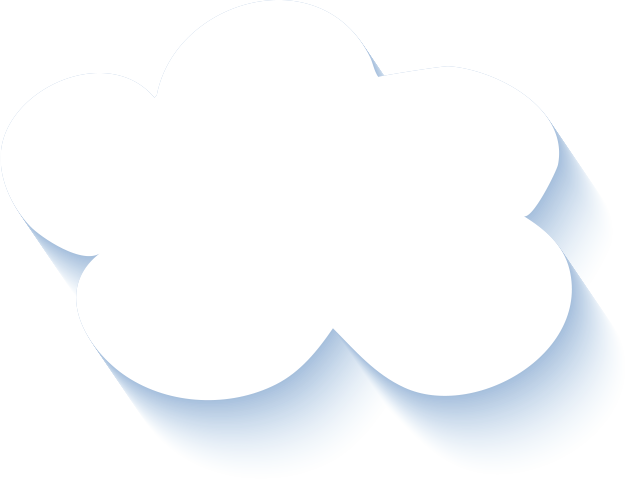 Kể cho người thân nghe về câu chuyện.
Xem trước bài sau : 
	 Kể chuyện Mai An Tiêm trang 94.
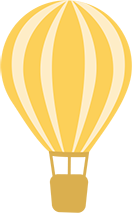 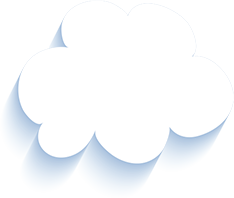 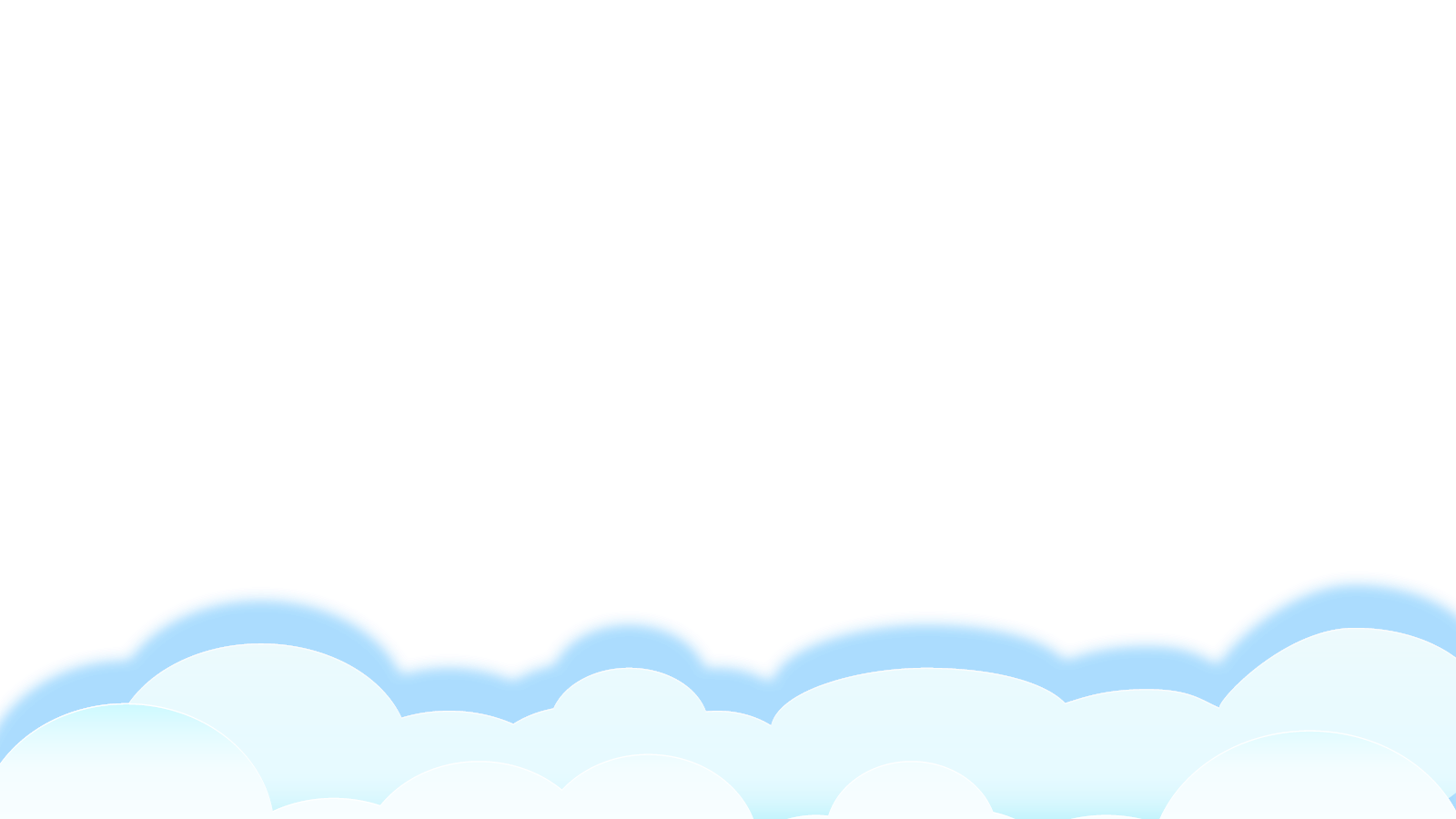 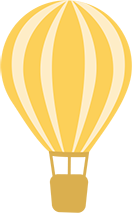 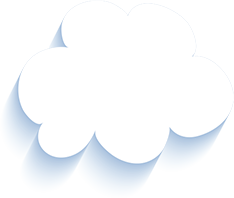 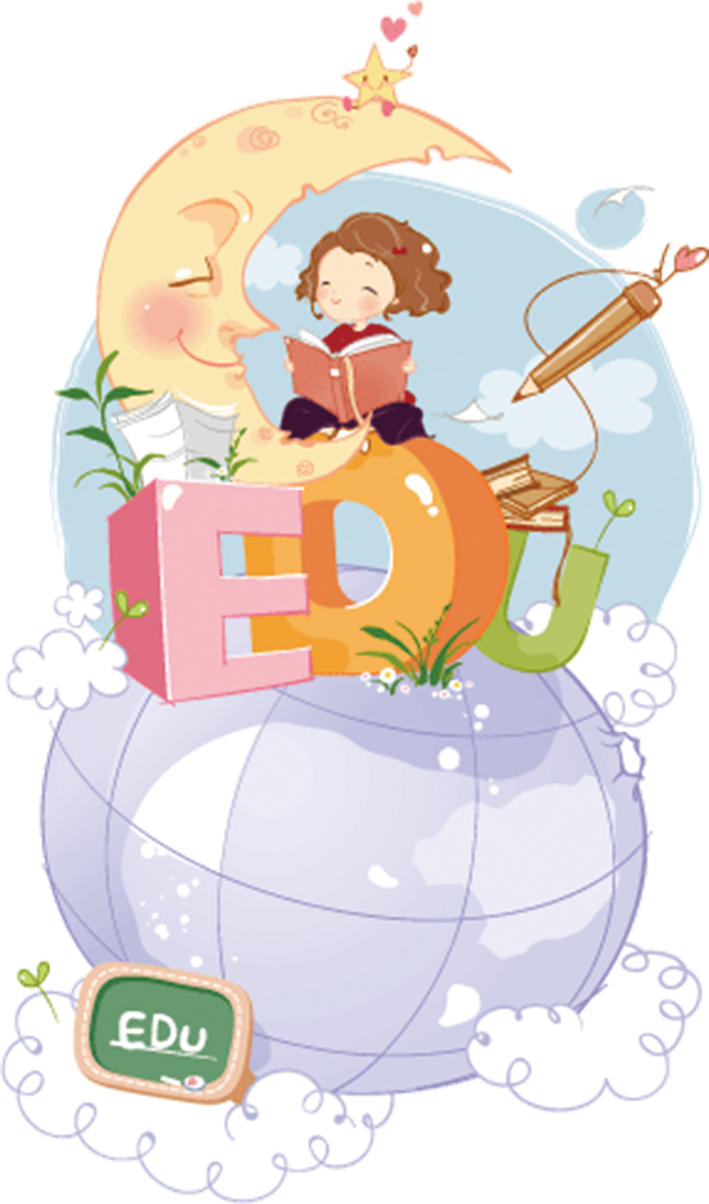 Tạm biệt và hẹn gặp lại 
các con vào những tiết học sau!
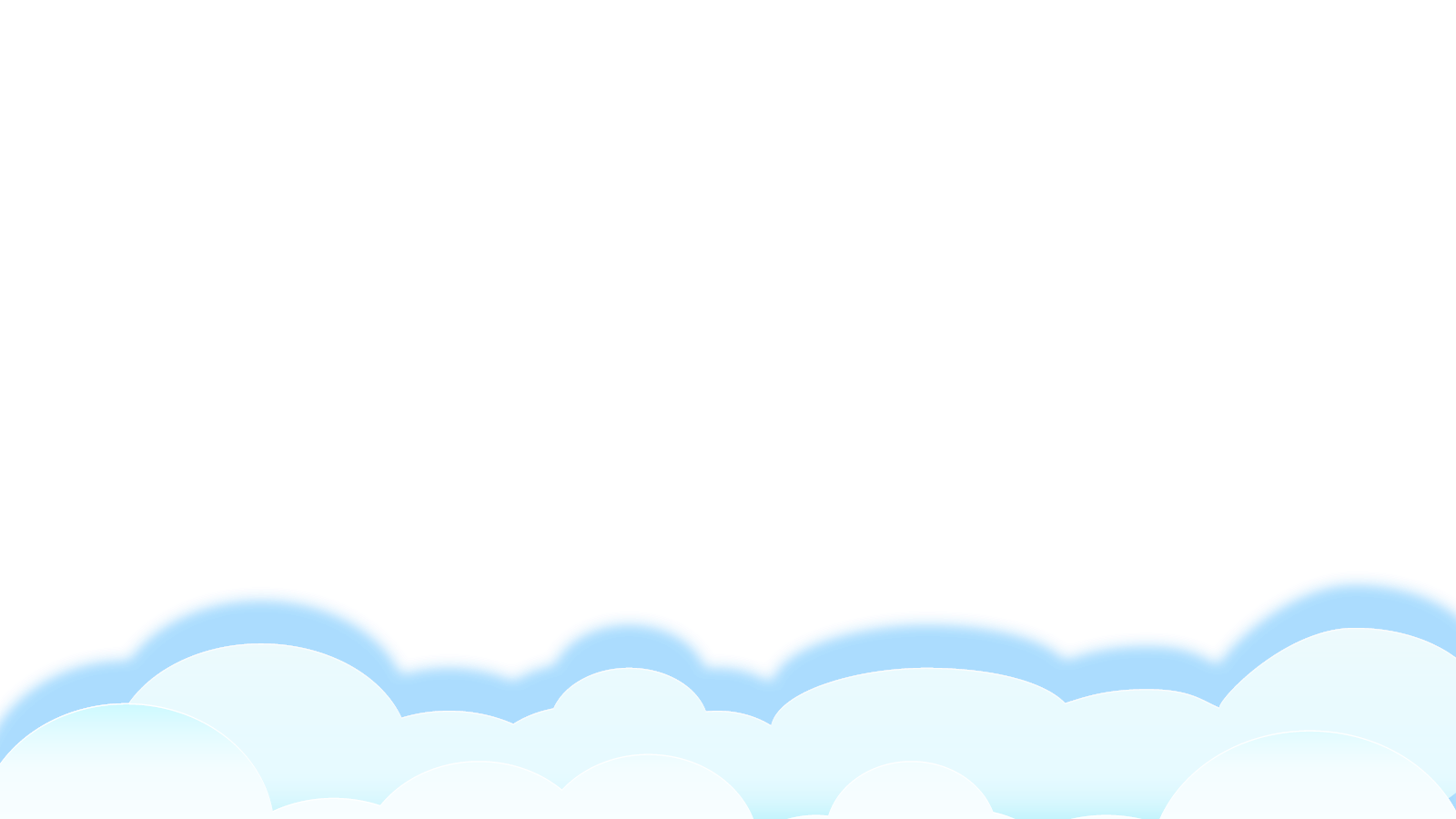